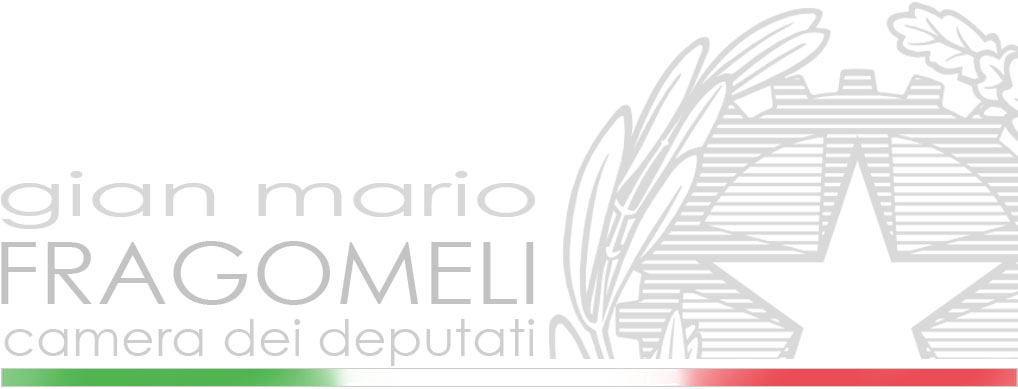 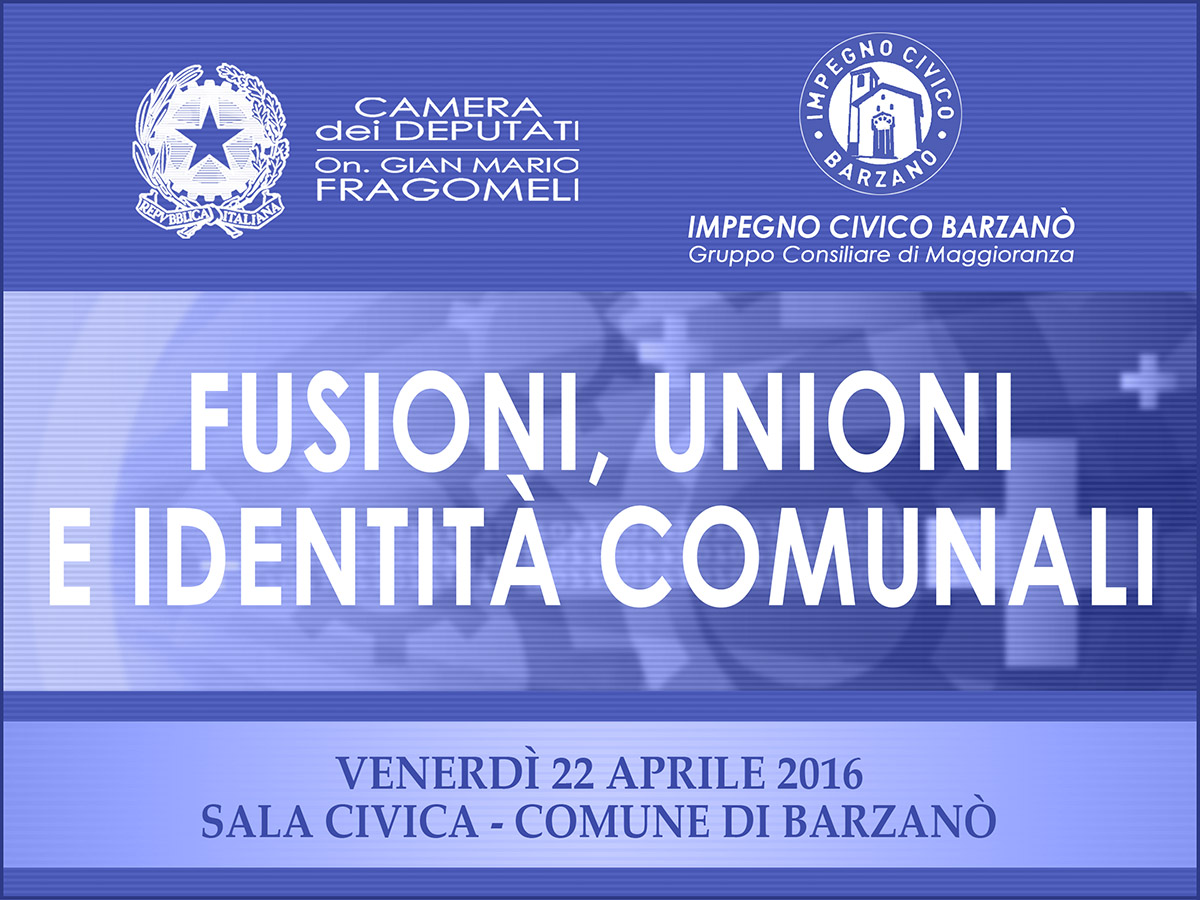 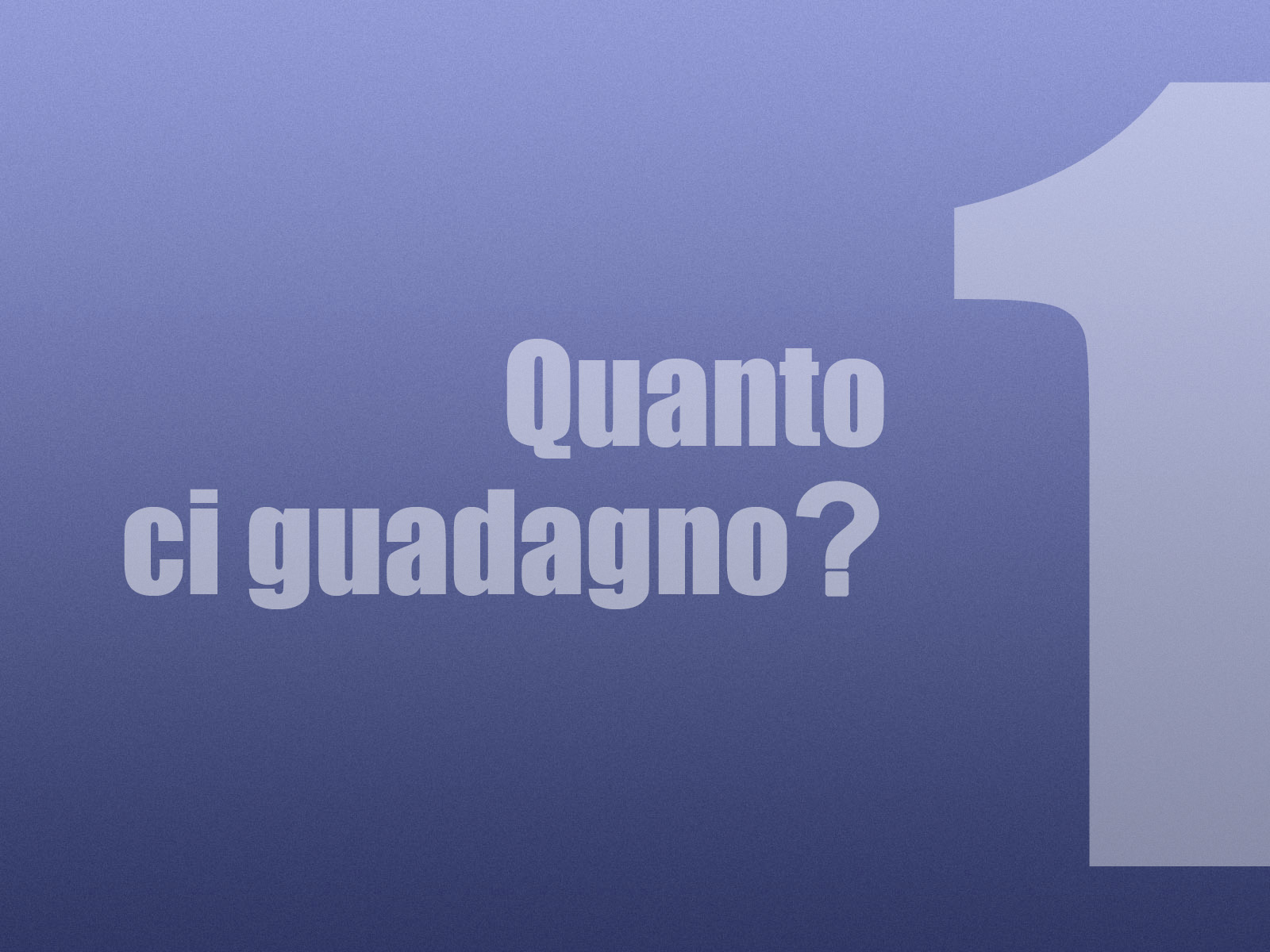 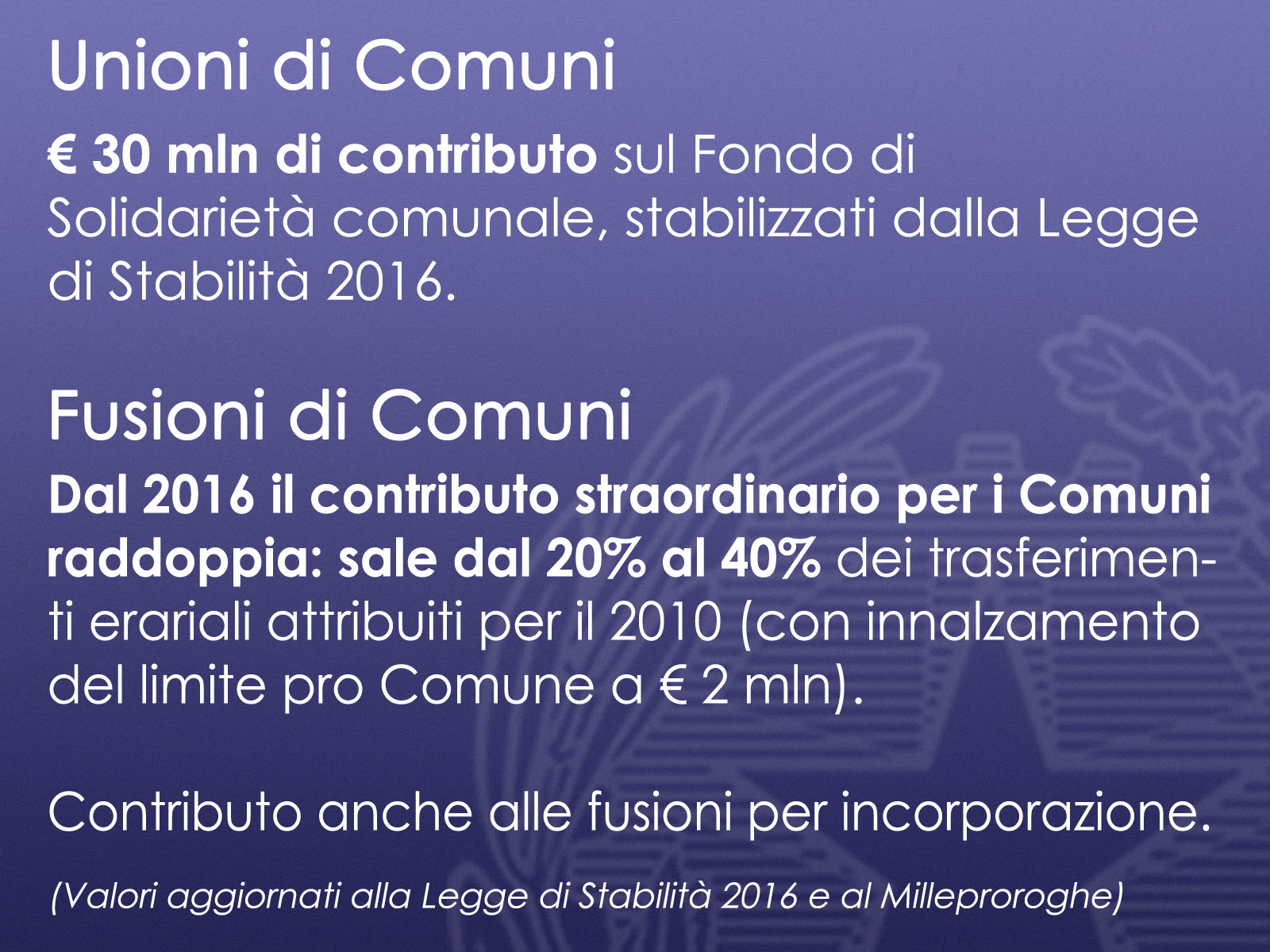 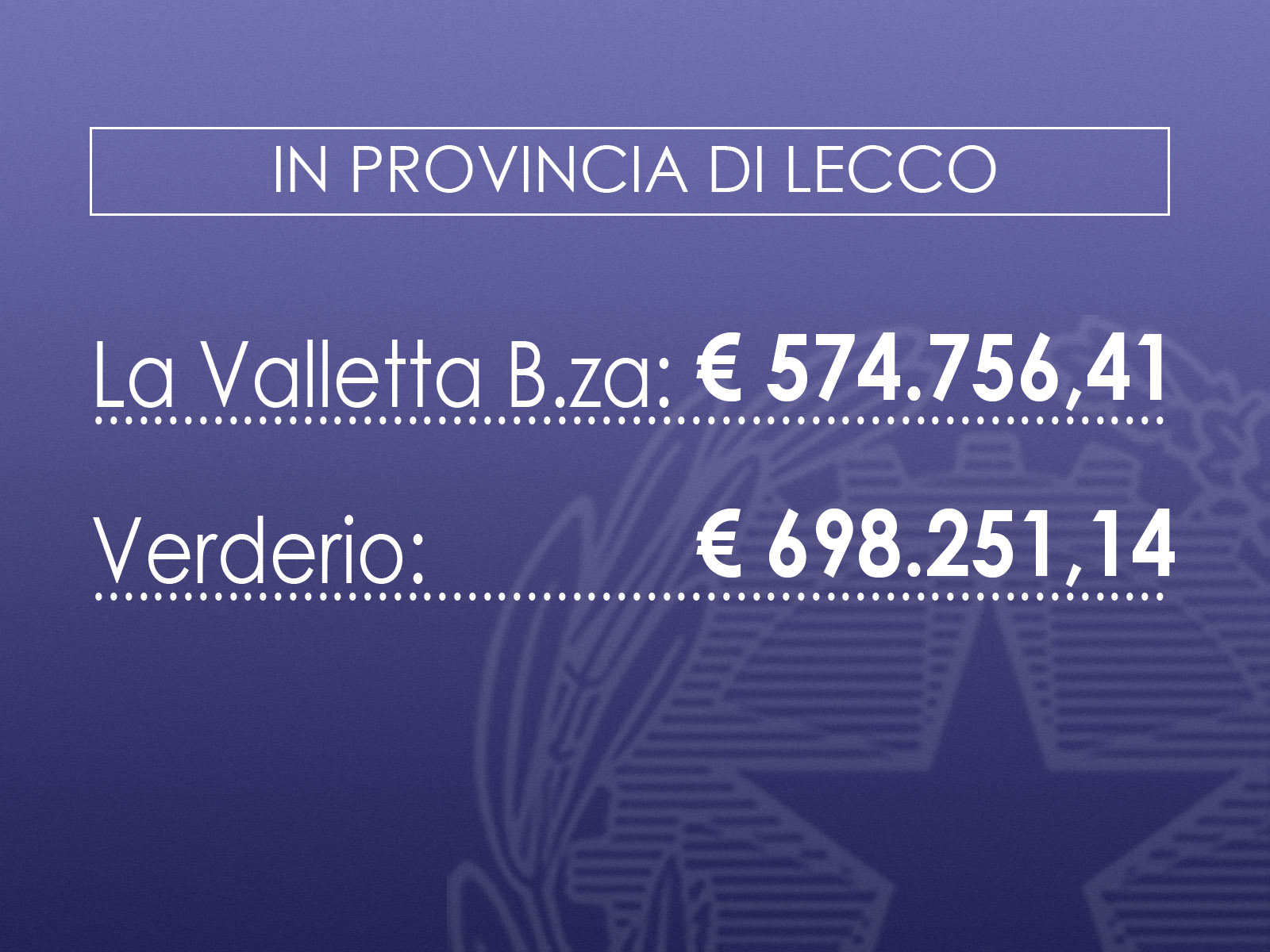 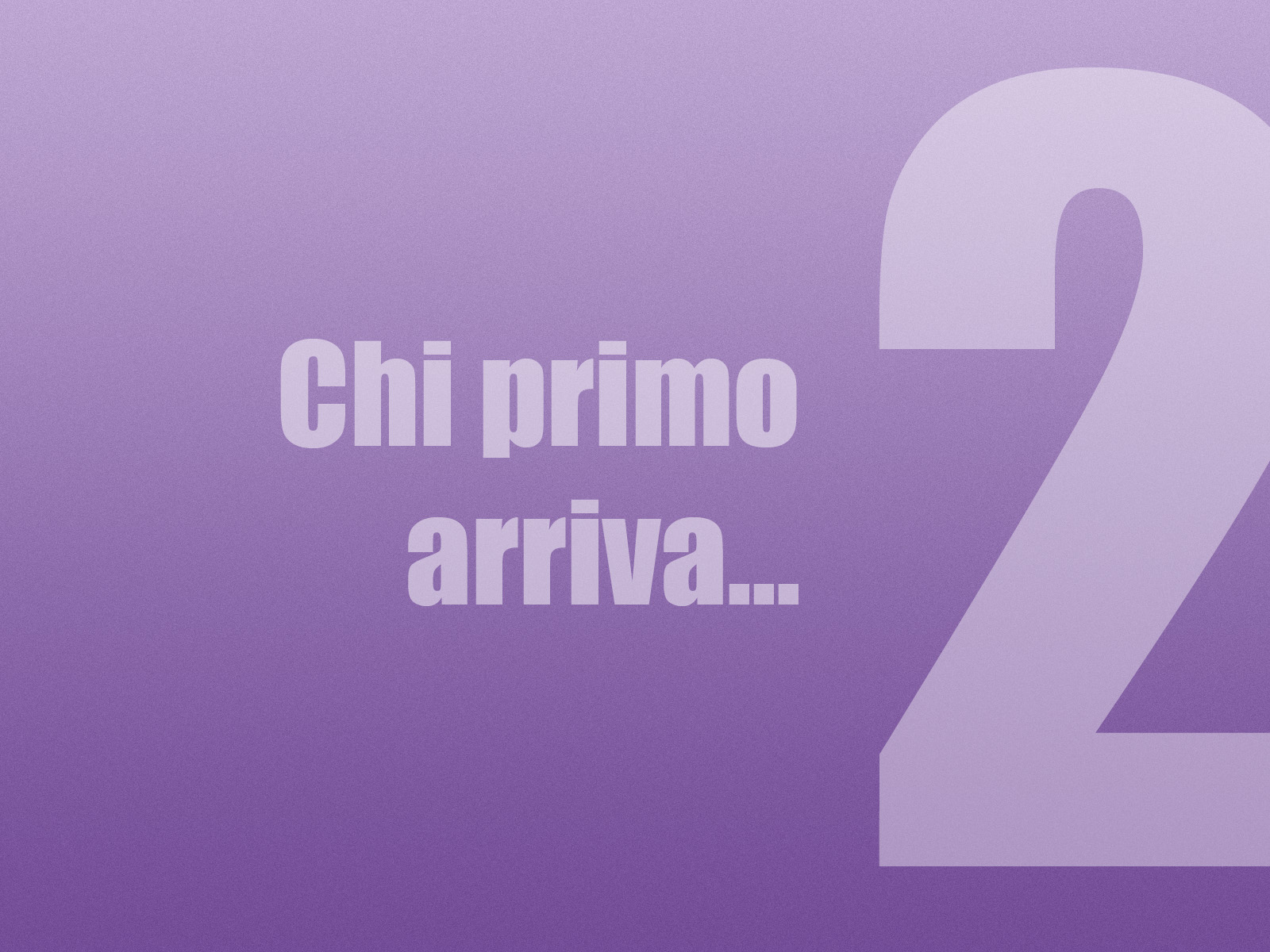 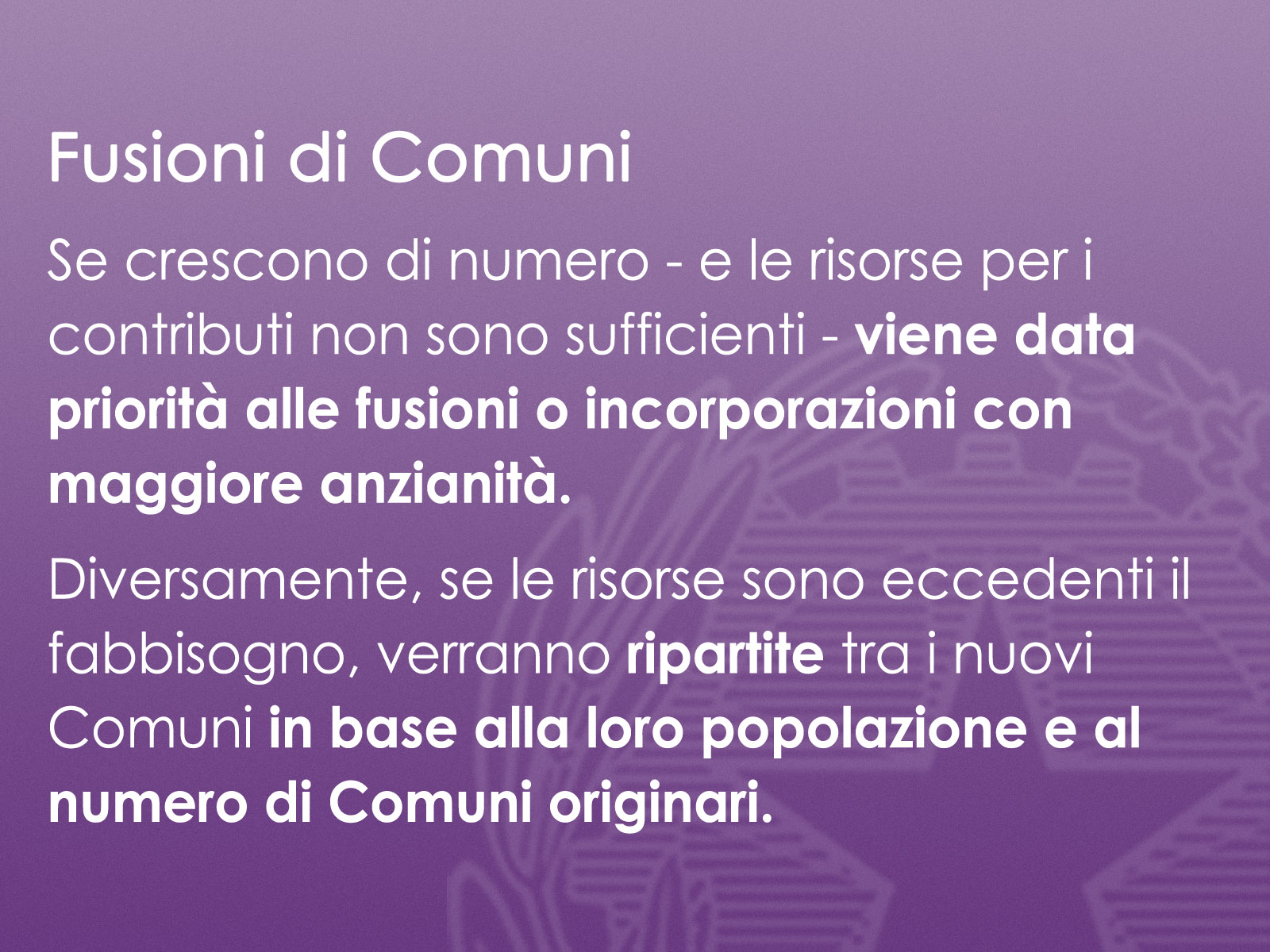 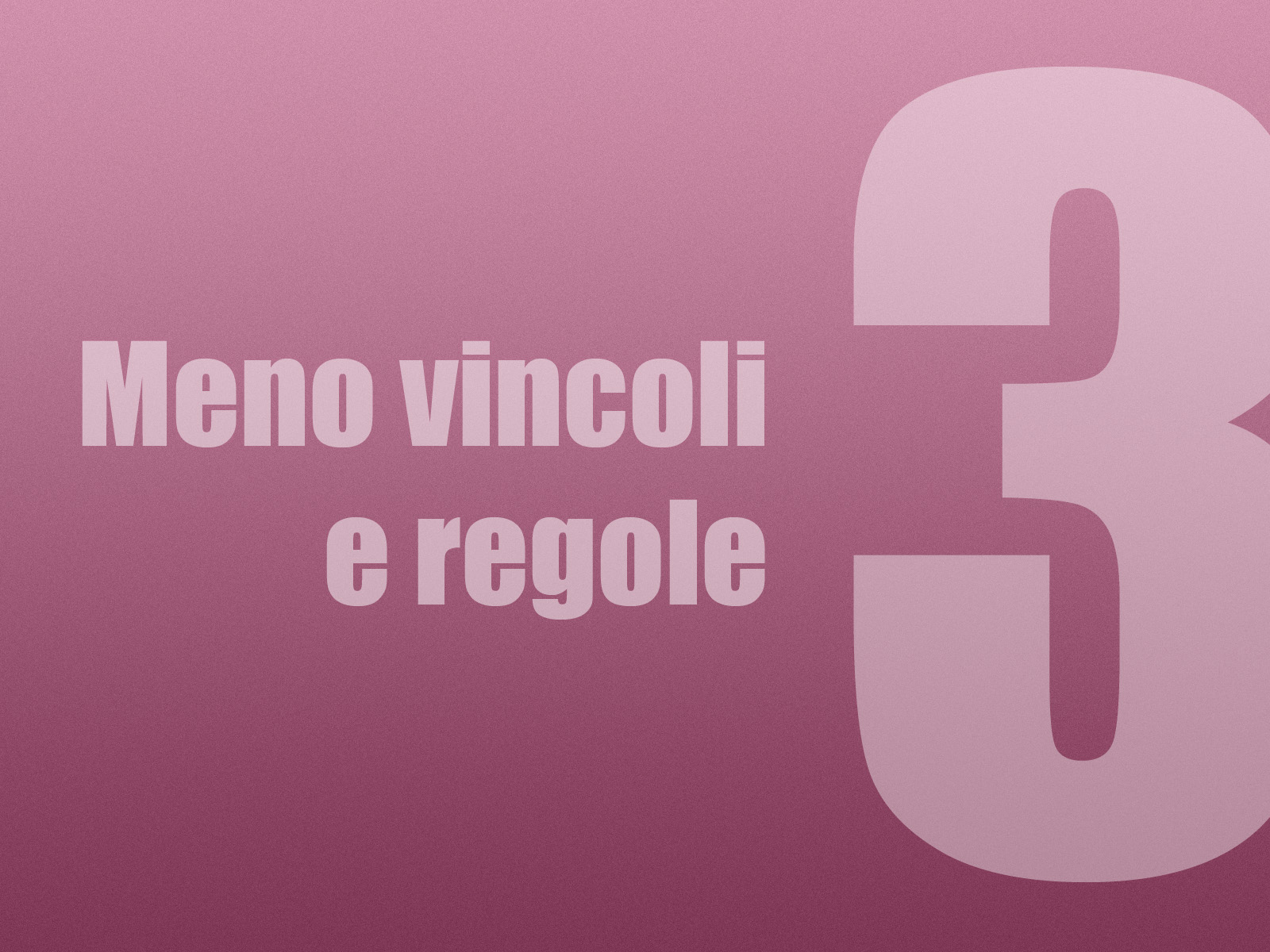 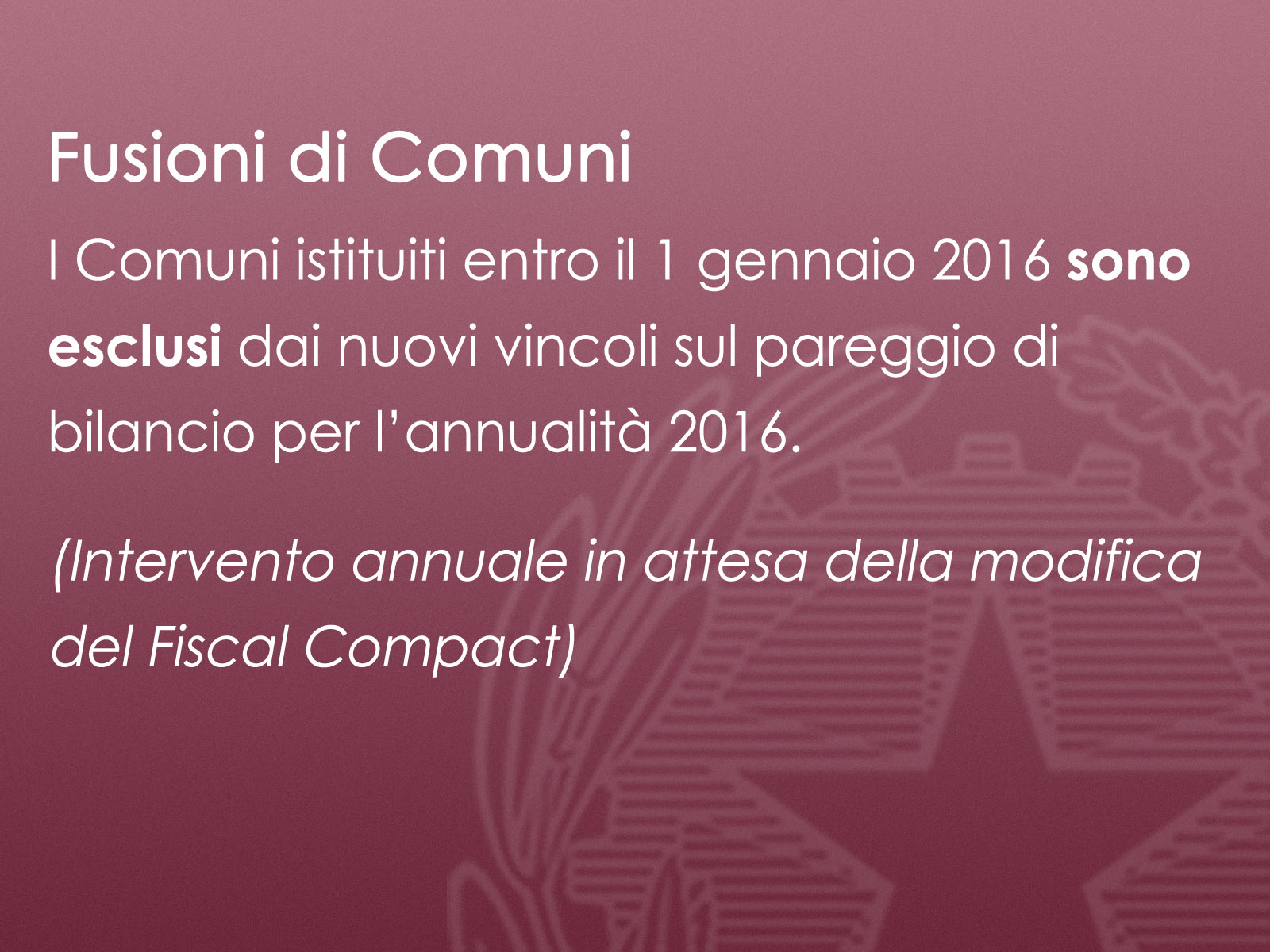 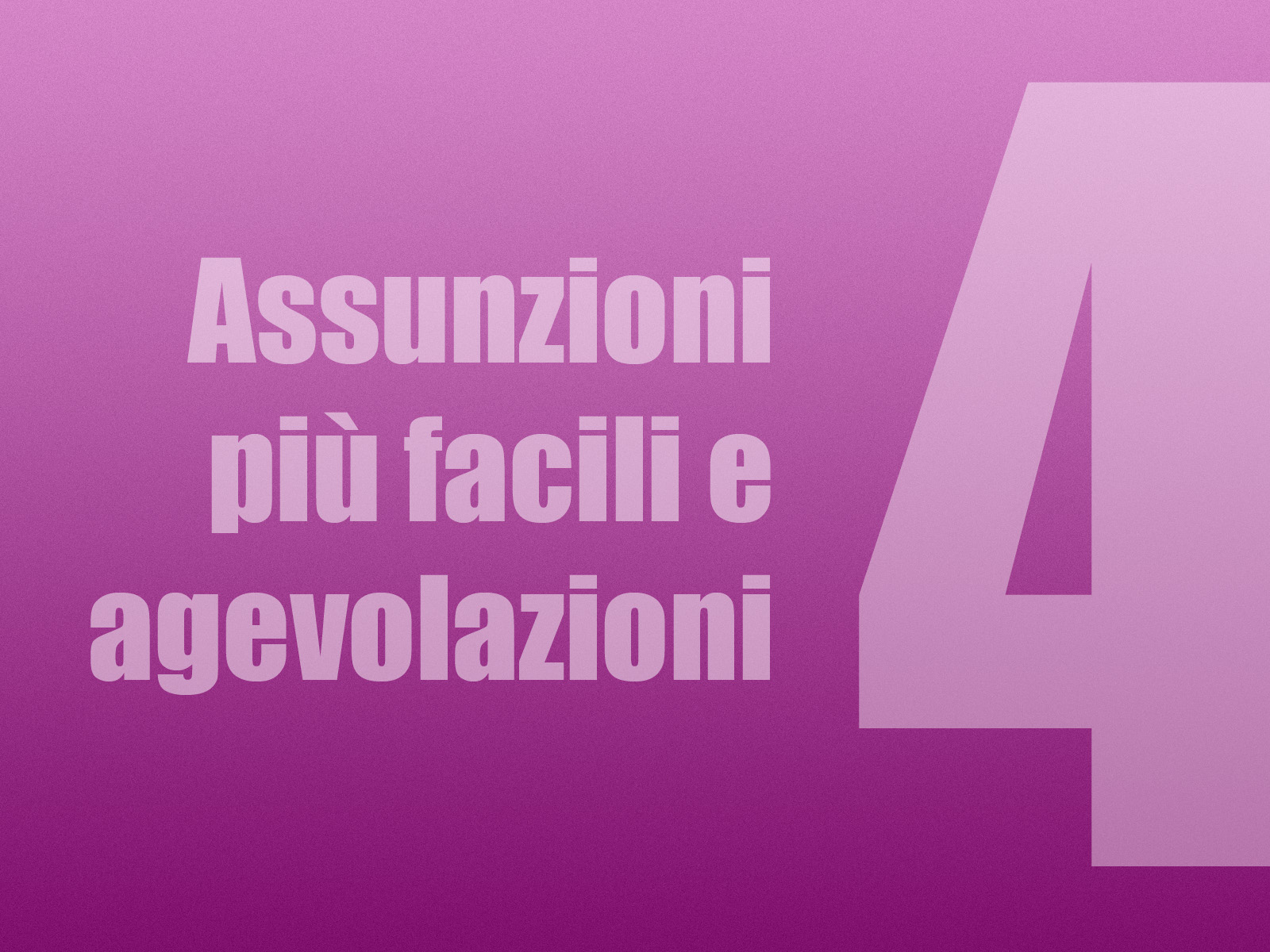 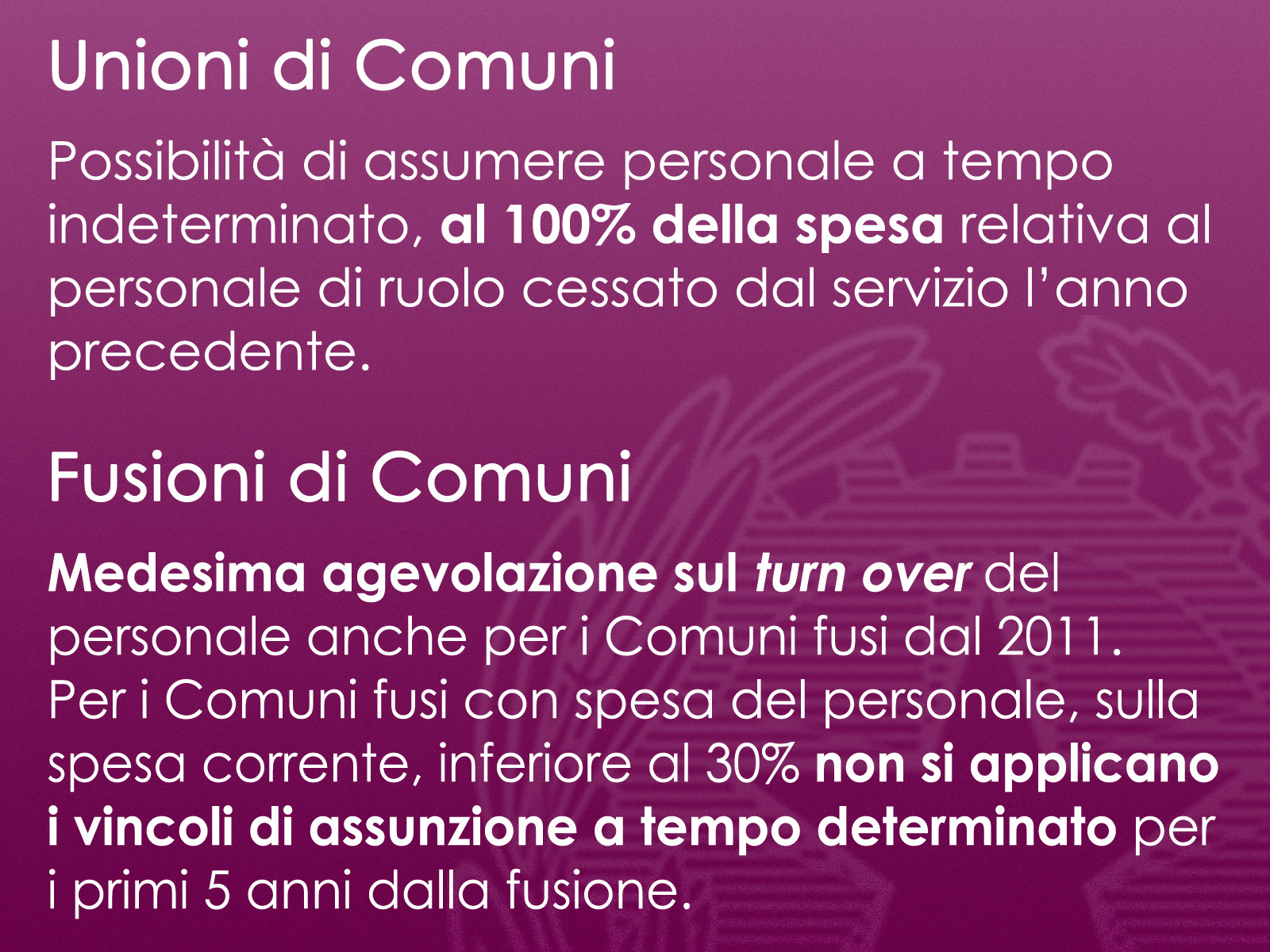 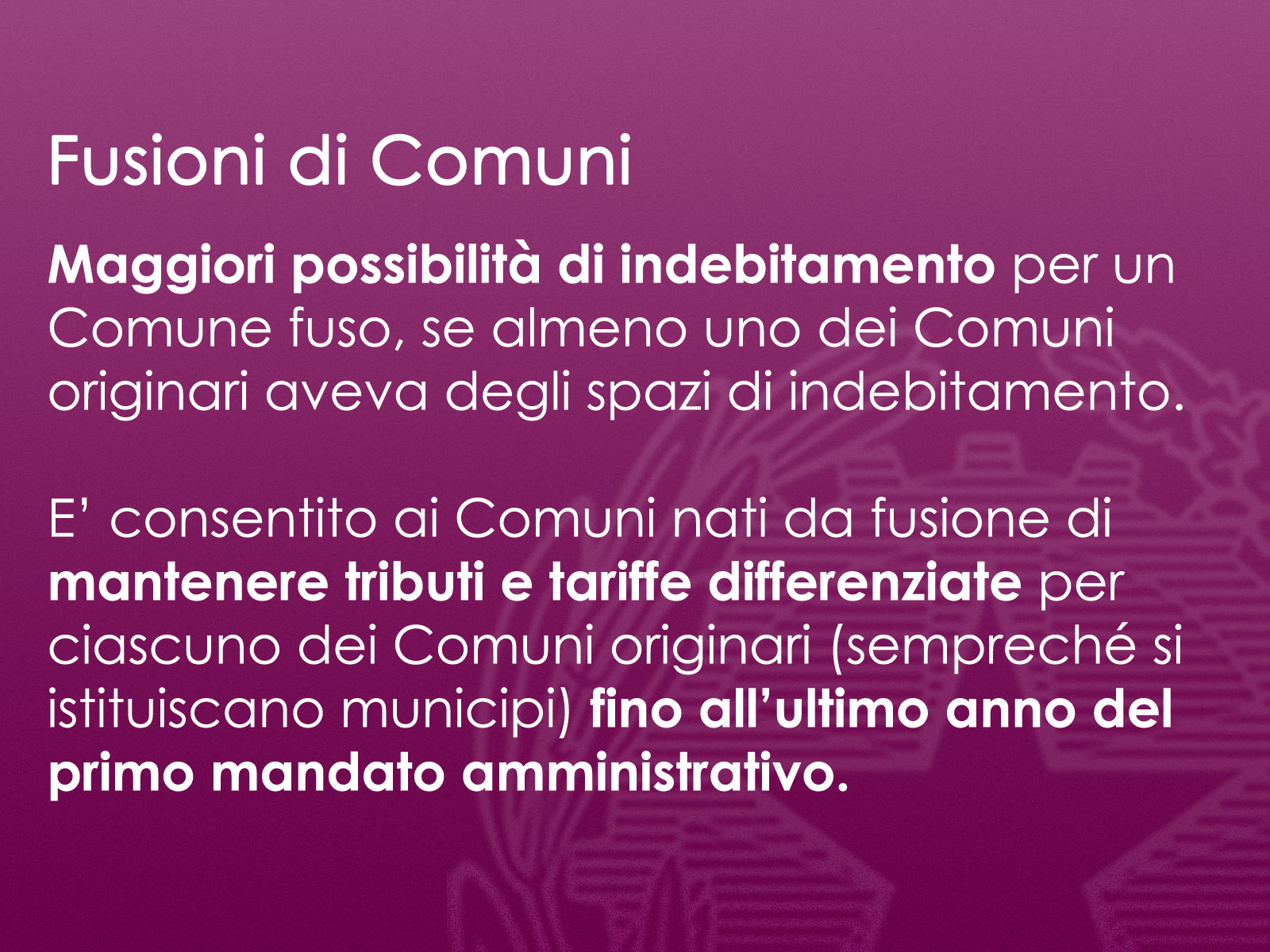 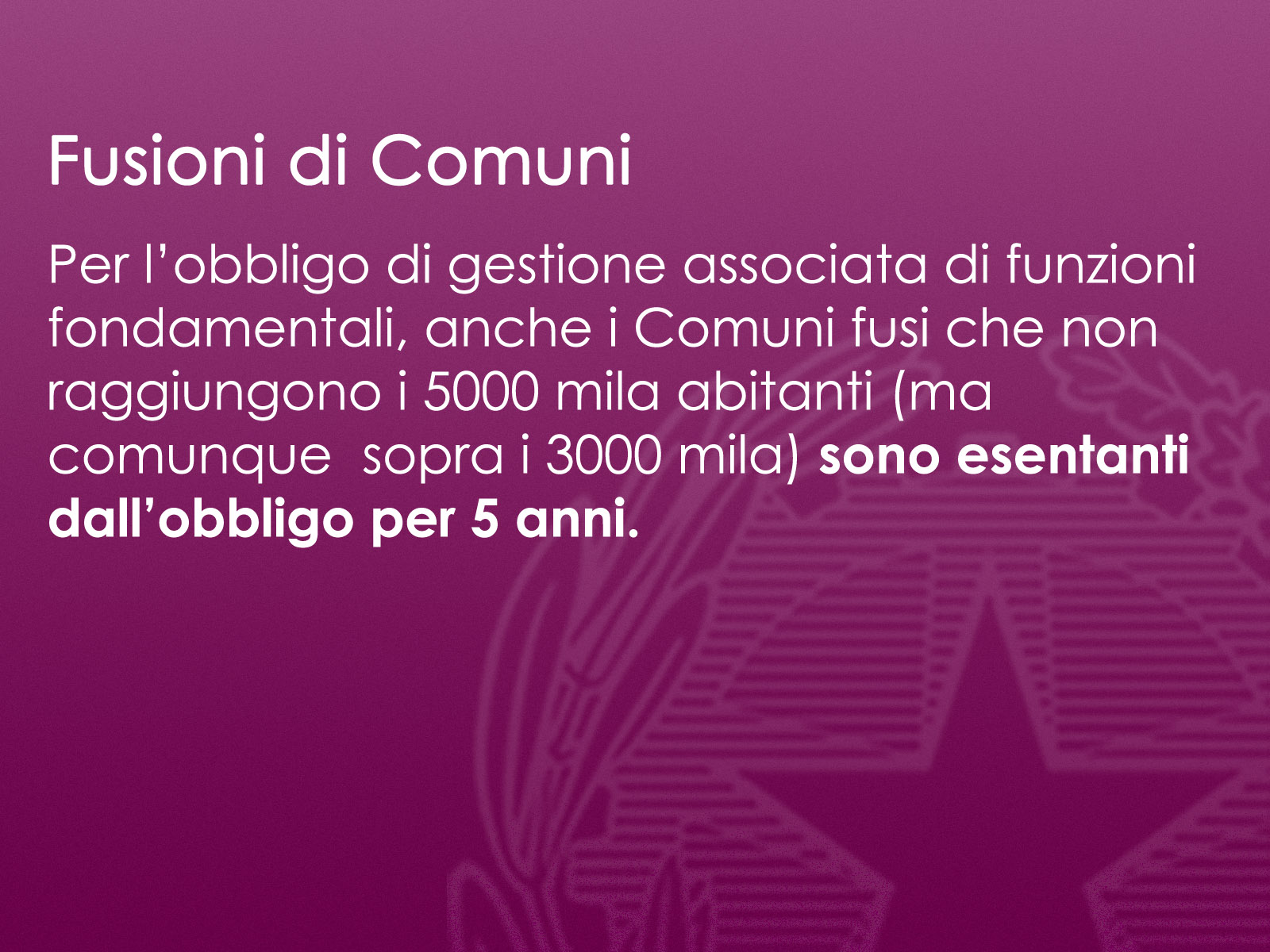 gianmariofragomeli.it
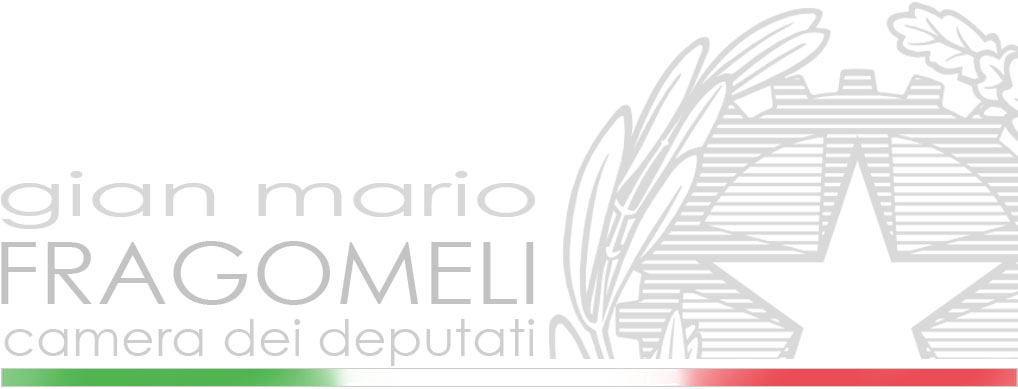